Antibiotic Usein Animal Health
Understanding FDA final VFD ruling
1
Consumer Attitudes
Antibiotic use is a public health issue 
Important for animal agriculture to:
Be proactive & take a leading role
Maintain confidence in food supply
Build consumer trust
Consumer attitudes*
48%
71%
53%
Feel uncomfortable about antibiotic use in animal production
Have “serious or some concerns” about  conventional methods
Frequently wonder if the food they buy is safe
* Source: ml&p research for USFRA, 10/11, n=1,400.
2
Consumer Attitudes
They hear
You say
Because you only care about making money
We use antibiotics to be more efficient
You HAVE to use antibiotics because animals are kept in poor conditions
We use antibiotics to keep animals healthy
We don’t know if it’s safe for the long term. They’ve been wrong before.
Regulatory agency reviews have approved antibiotics as safe after rigorous review process
How can we be sure ANY residue is safe?
There are rules that dictate maximum residue limits allowed in animals
Yeah, right. We’re using so many, that has to be part of the reason.
There is no evidence that use of antibiotics in animals causes resistance in humans
3
Access to Antibiotics
A public health issue
Antibiotic resistance vs. antibiotic residues
Access to effective antibiotics:
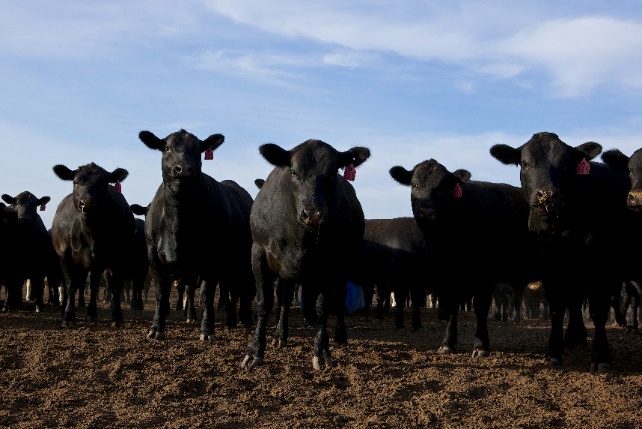 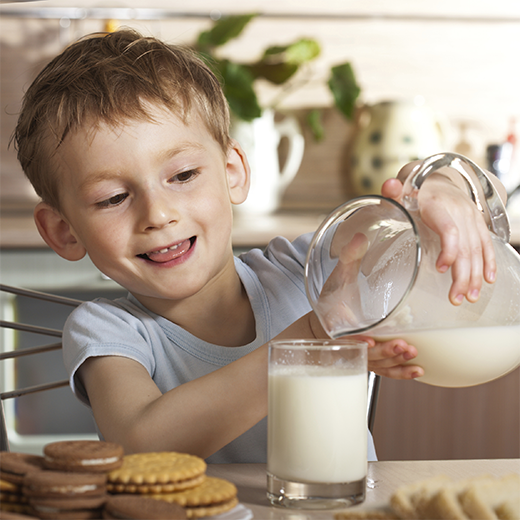 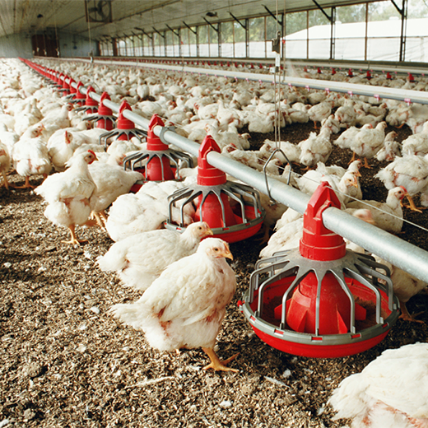 Vital for livestock & poultry production
Essential for animal well-being
Critical for public health
4
Access to Antibiotics
U.S. Food and Drug Administration: 
Concerned overuse in animals may reduce effectiveness in humans 
Is making important changes to antibiotic use in animals
Goal is to promote judicious use of antibiotics, protect public health, and help curb the development of antimicrobial resistance
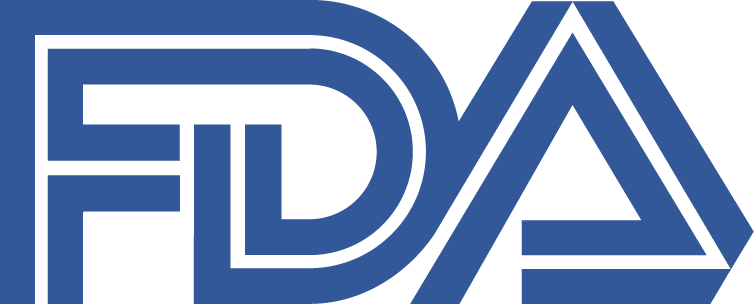 5
Antimicrobial Use in CA Livestock
August 2017
Antimicrobial Use and Stewardship 
California Department of Food and Agriculture
[Speaker Notes: This slide set was last Updated August 2017]
Relevant Terms
Antimicrobial Resistance
When the drug used to kill the bacteria causing infection no longer works

Medically Important Antimicrobial Drug (MIAD)
Those identified by the FDA as significant to human health  

Guidance For Industry (GFI)
Federal Documents published by the FDA Center for Veterinary Medicine (GFI 209, 213, 152 specifically address antibiotic use in livestock feed and water)

SB 27
Senate Bill 27(Hill) was signed into California law in 2015, effective Jan 1st, 2018

Livestock
“All animals and poultry, including aquatic and amphibian species, that are raised, kept, or used for profit. Livestock does not include bees or those species that are usually kept as pets, such as dogs, cats, and pet birds.” –as defined directly from Food and Agriculture Code
[Speaker Notes: SB 27 = (Hill) author Senator Hill
Livestock = if there are questions on this, you can direct them to the website. We should have some clarity on this in a few weeks.
For the purposes of the PowerPoint, antimicrobial = antibiotic]
Review of National Regulations
Veterinary Feed Directive (VFD) for MIADs in Livestock Feed 
A written statement issued by a licensed veterinarian (in the State where it is used) for the use of VFD drugs or combination VFD drugs in or on feed.

Limitations on Use
Must be used according to the label (no extra-label use)
Only for treatment, control or prevention of disease (not for growth promotion) 

Requirements
Valid Veterinarian-Client-Patient Relationship (VCPR)
New VFD if feeding continues beyond expiration of VFD document 
All parties, including the client and the veterinarian, must maintain a copy of     
   the VFD for a minimum of 2 years

Medications in Water  Require Prescription (not a VFD)
[Speaker Notes: Went into effect Jan 2017.
A combination VFD drug is a VFD with an approved combination of drugs where at least one is a MIAD.
Off-label is the colloquial term, but extra-label is the technical term. 
VCPR will be reference on a later slide. 
Water drugs require a prescription, but is still a Federal law.]
How Is CA Different?
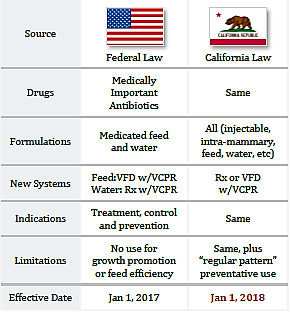 [Speaker Notes: This table is comparative between the two laws, with both columns are referencing medically important drug laws.]
Livestock: Use of Antimicrobial Drugs
CA Law for all MIADs in Livestock
Effective Jan. 1st, 2018, over-the-counter injectable and all other forms of MIADs must be given with a prescription or VFD ordered by a California licensed veterinarian.

Limitations of Use
Permitted when deemed necessary by a CA-licensed veterinarian 
Only for treatment, control or, in some cases, prevention of disease (not for growth promotion) 
“Regular Pattern” Preventative Use
MIADs may not be administered solely based on age, weight, season, or life stage event without further justification by a licensed veterinarian within a valid veterinarian-client-patient relationship

Requirements
Valid VCPR  
Prescription or VFD
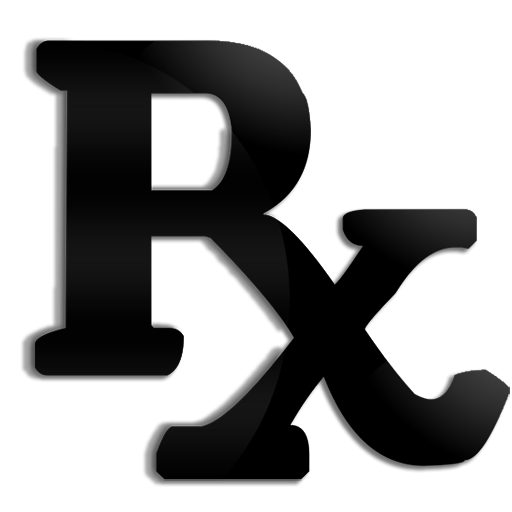 [Speaker Notes: Regular pattern use  cannot use MIADs just because “it’s the way things have been working for the past 50 years.” A veterinarian needs to justify that the treatment is medically indicated.]
Veterinary Oversight
Veterinarian-Client-Patient Relationship (VCPR)
Veterinarian assumed responsibility
Communicated with client
Client authorized
Knowledge of animal(s)
Examination of patient OR
Medically appropriate and timely visits 
As defined by the California
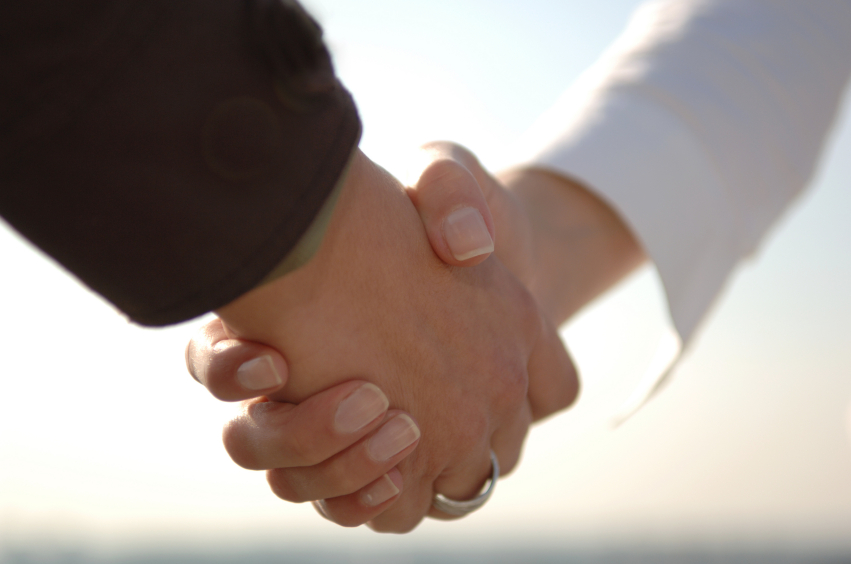 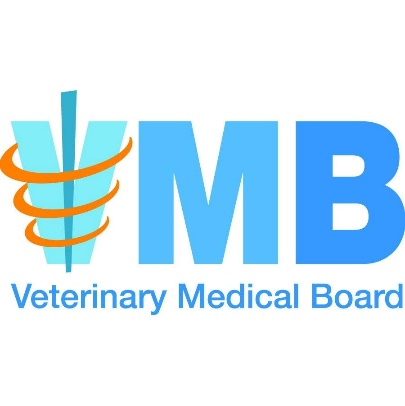 [Speaker Notes: 16 CCR § 2032.1 Veterinarian-Client-Patient Relationship.
(a) It is unprofessional conduct for a veterinarian to administer, prescribe, dispense or furnish a drug, medicine, appliance, or treatment of whatever nature for the prevention, cure, or relief of a wound, fracture or bodily injury or disease of an animal without having first established a veterinarian-client-patient relationship with the animal patient or patients and the client, except where the patient is a wild animal or the owner is unknown.
(b) A veterinarian-client-patient relationship shall be established by the following:
(1) The client has authorized the veterinarian to assume responsibility for making medical judgments regarding the health of the animal, including the need for medical treatment,
(2) The veterinarian has sufficient knowledge of the animal(s) to initiate at least a general or preliminary diagnosis of the medical condition of the animal(s). This means that the veterinarian is personally acquainted with the care of the animal(s) by virtue of an examination of the animal or by medically appropriate and timely visits to the premises where the animals are kept, and
(3) The veterinarian has assumed responsibility for making medical judgments regarding the health of the animal and has communicated with the client a course of treatment appropriate to the circumstance.
(c) A drug shall not be prescribed for a duration inconsistent with the medical condition of the animal(s) or type of drug prescribed. The veterinarian shall not prescribe a drug for a duration longer than one year from the date the veterinarian examined the animal(s) and prescribed the drug.
(d) As used herein, “drug” shall mean any controlled substance, as defined by Section 4021 of Business and Professions code, and any dangerous drug, as defined by Section 4022 of Business and Professions code.]
Veterinary Shortage
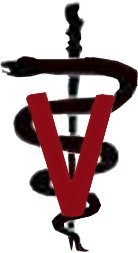 Timely Access to Veterinary Care
Identify ‘rural’ areas with a deficit of livestock veterinarians

Proposed solutions
Feed Stores can continue to sell antibiotics
Treatment protocols
Reviewed as needed or annually within a valid VCPR
Standing prescriptions
Provide supplemental education for veterinarians
Livestock handling
Herd Health (Preventative Medicine)
Common diseases
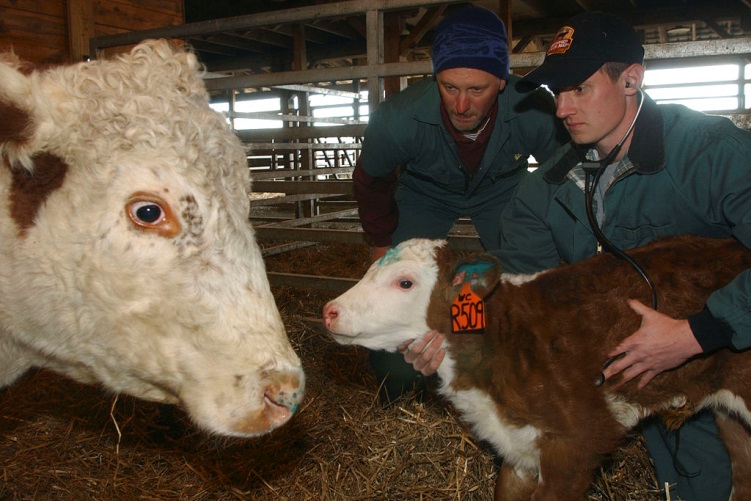 [Speaker Notes: The law requires that the CDFA address the veterinary shortage and ensure that livestock producers have timely access to veterinary care.
Feed stores will continue to sell antibiotics if they are already doing so and those antibiotics remain OTC under federal legend. A producer will need to present a prescription in order to purchase the drug from the feed store.]
Need to use a livestock drug?
[Speaker Notes: You need to use a drug. Is it an antibiotic? If you are unsure, call your veterinarian.]
MIADs?
[Speaker Notes: Is the antibiotic you want to use a MIAD? Unsure, call your veterinarian.]
Medically Important Antibioitc Drugs
[Speaker Notes: This chart is available on the Drug_Chart handout on the website.]
What’s the confusion?
[Speaker Notes: The bottom blue box refers to non-medically important antimicrobial drugs, which are available over-the-counter both federally and in California. This is not changing and no VCPR is required. The labeled directions must be followed.]
What’s the confusion?
[Speaker Notes: The second orange box refers to MIADs administered in livestock feed. This a Federal law (that applies to California as well). This is in place from January 1, 2017.]
What’s the confusion?
[Speaker Notes: This third gray box illustrates that for MIADs under Federal legend, they cannot be sold anywhere but through a veterinarian or pharmacy. This is not changing. 

(Examples include Nuflor, Draxxin, Naxcel or Excede)]
What’s the confusion?
[Speaker Notes: Yellow is MIAD that is changing status from Federal over-the-counter to California, to prescription-only with a valid VCPR as of January 1, 2018. With a prescription, a producer can buy either directly from a veterinarian, pharmacy, or from a participating CA licensed feed store.]
Antimicrobial Use & Stewardship
Stewardship
Judicious Antimicrobial Use Principles
Herd Health Guidelines and Best Management Practices
Existing Quality Assurance programs
Antibiotic Alternatives
Scientifically proven to be effective and practical

California Animal HealthMonitoring System (CAHMS)
Gather information on
Sales & use of MIADs
Livestock management practices(including animal health outcomes)
Trends in antimicrobial resistance

Confidentiality protected by law
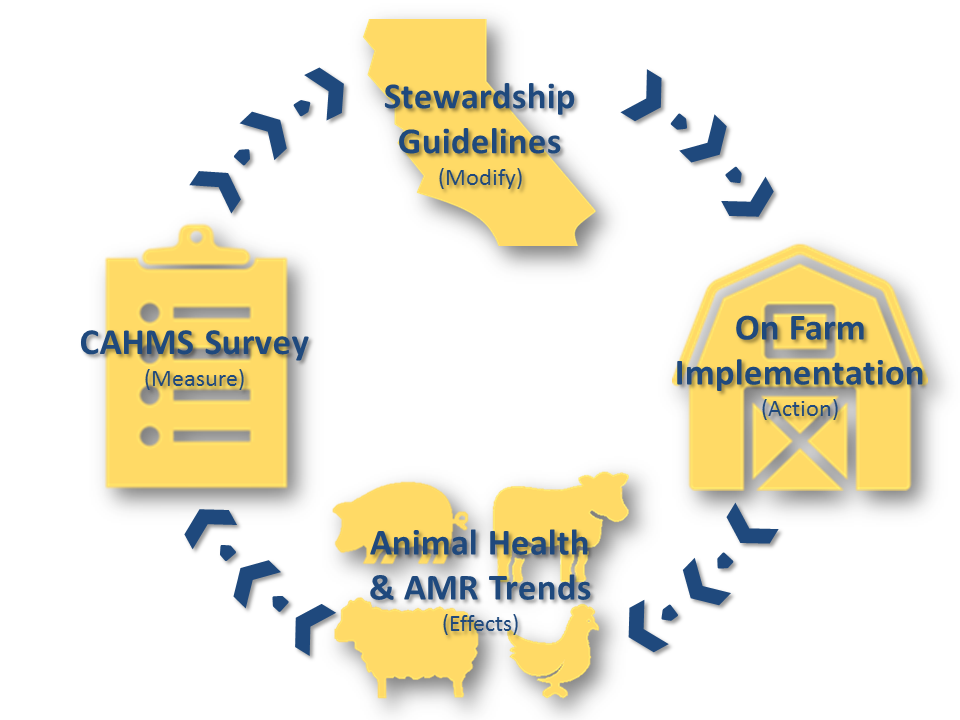 [Speaker Notes: CDFA Program Focus Areas
Feedback Loop!
CAHMS- Confidentiality is protected by law, even from PRAs]
Antimicrobial Use & Stewardship
Stewardship  Committee to help Guide CDFA:

Robert Atwill	UC CE  Vet Med
Terry Lehenbauer 	UCD Vet School Tulare
Joan Dean Rowe 	UCD Vet School
Bennie Osburn   	UCD Vet School, Dean Emeritus
Jim Oltjen 	UC CE Animal Science
Grant Miller  	CVMA
Rob Rutherford   	Cal Poly Emeritus
Dave Daley   	CCA and Chico State
Tina Saitone 	UC CE Ag Econ


CDFA Veterinarians:  Dennis Wilson, Rosie Busch, Marissa Silva
[Speaker Notes: CDFA Program Focus Areas
Feedback Loop!
CAHMS- Confidentiality is protected by law, even from PRAs]
CAHMS Beef Survey
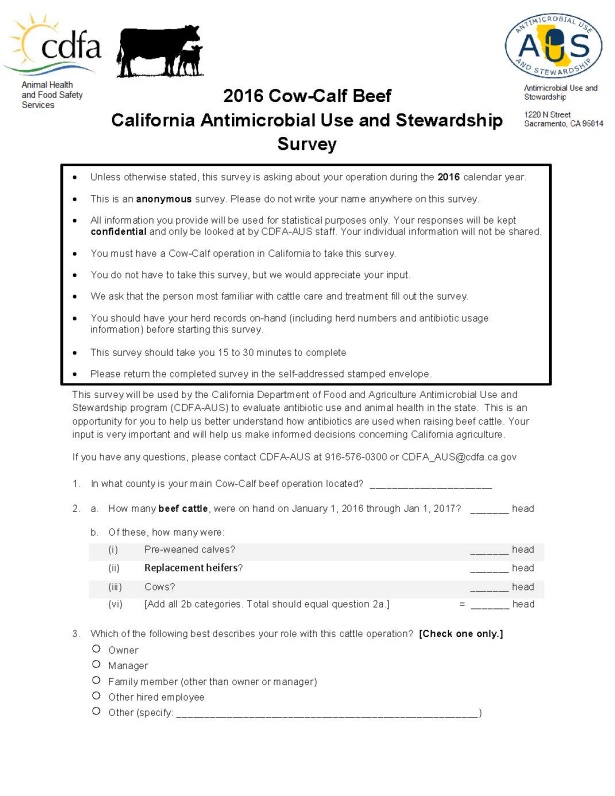 2016 Cow-Calf Beef California Antimicrobial Use and Stewardship Survey
Mailing out in Fall 2017
Includes pre-paid return envelope
Voluntary, anonymous survey
All information held confidential, as mandated by law

Although voluntary, participation is crucial! 
Information direct from the source (no assumptions made for the industry)
Helps the Antimicrobial Use & Stewardship program provide useful resources
Better serve the California livestock industry
Deliver tools for California producers to take an active and progressive role in the fight against antimicrobial resistance
[Speaker Notes: Reiterate if asked that the surveys will be collecting information on antimicrobial use, current animal management practices, veterinary relationships and access, and disease morbidity/mortality in order to better serve the industry. (It is the only antimicrobial resistance program that offers a stewardship component.)]
Three C’s of Antibiotic Use
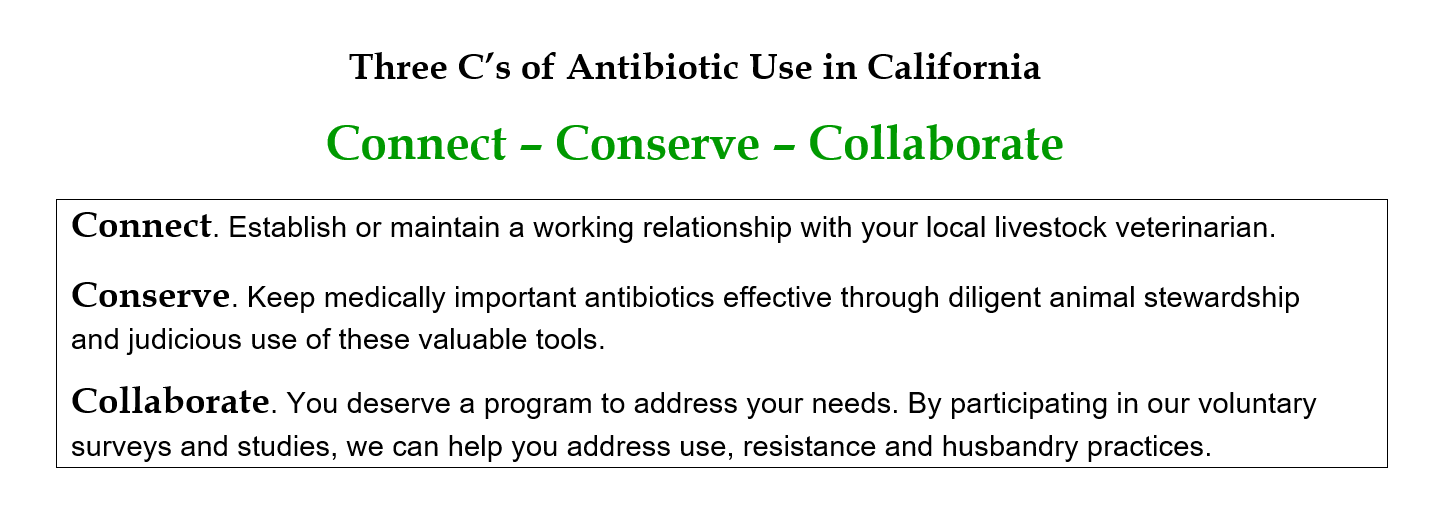 Additional Resources
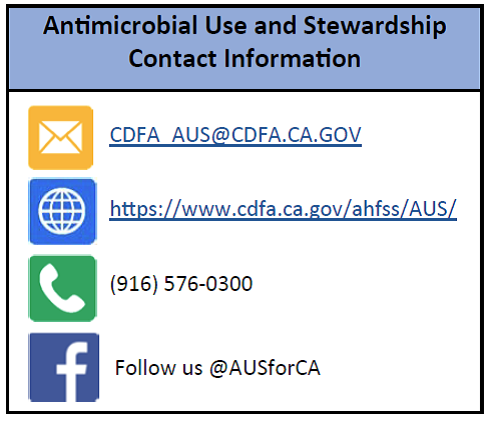 Access to Antibiotics
FDA issues 3 documents proposing to modify use of medically important antibiotics in food-producing animals
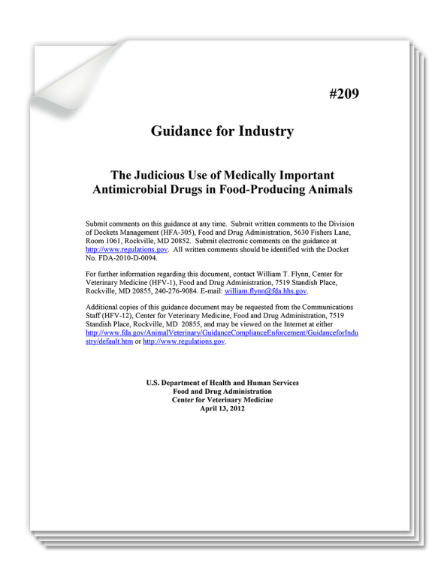 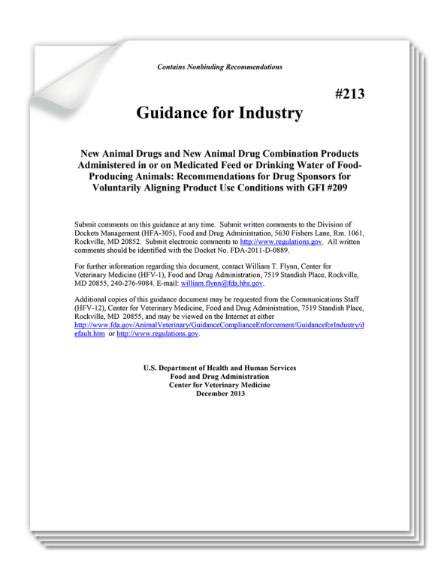 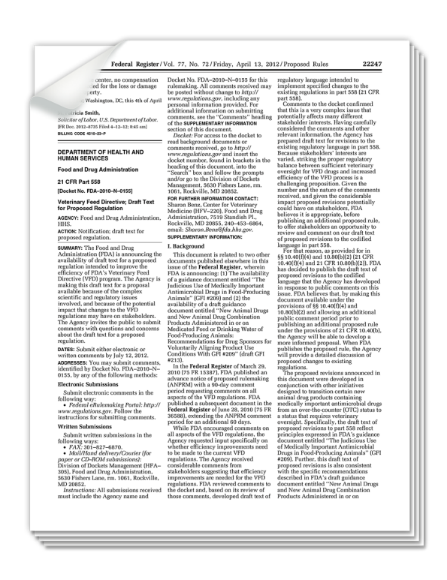 Guidance for Industry (GFI) #209
CFR 558
Guidance for Industry (GFI) #213
26
Guidance for Industry #209
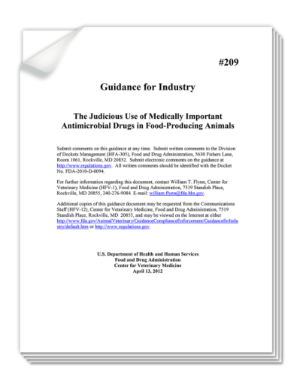 The “what” component 
Establishes “judicious use” principle
Limits shared-class antibiotics to therapeutic purposes
Key: Use of medically important antimicrobial drugs in food-producing animals should be limited to:
Uses necessary to assure animal health
	- Prevention
	- Control 
	- Treatment
2. Uses that include veterinary oversight
	- Feed: OTC to VFD 
	- Water: Rx (specified in GFI #213)
Performance uses (prohibited)
27
[Speaker Notes: GFI #209 provides 2 principles surrounding proposed modification in use: 
Limited to use considered necessary for assuring animal health
Judicious = therapeutic uses (prevention, control and treatment)
Injudicious = performance uses 
Therapeutic use needs to include veterinary oversight or consultation
Accompanied by marketing status change from OTC to VFD on feed use—from 2 to 43 and 20 (performance and therapy VFD) 
Rx for water therapies 
Foreshadowing on other products]
Products Affected vs. Unaffected as Defined by FDA Guidance 152
Affected
Unaffected
Medically Important
Products deemed “important for human medicine” & used by both animals & humans, such as:
- Penicillins
- Cephalosporins
- Quinolones
- Fluoroquinolones
- Tetracyclines
Non-Medically Important
Products used exclusively in animals:
- Ionophores (Rumensin®)
- Polypeptides
- Carbadox
- Bambermycin
- Pleuromutilin
- Macrolides
- Sulfas
- Glycopeptides
- Others
Therapeutic uses — still allowed under veterinary supervision
Treat animals diagnosed with an illness
Control the spread of illness in a herd
Prevent illness in healthy animals when exposure is likely
Production uses — Still allowed
Enhance growth or improve feed efficiency
Production uses — No longer allowed
Enhance growth or improve feed efficiency
28
Implications
Food producers aren’t losing all feed-grade antibiotics
The way they’re used will change 
Key phrase is “medically important”
Refers to drugs important for therapeutic use in humans
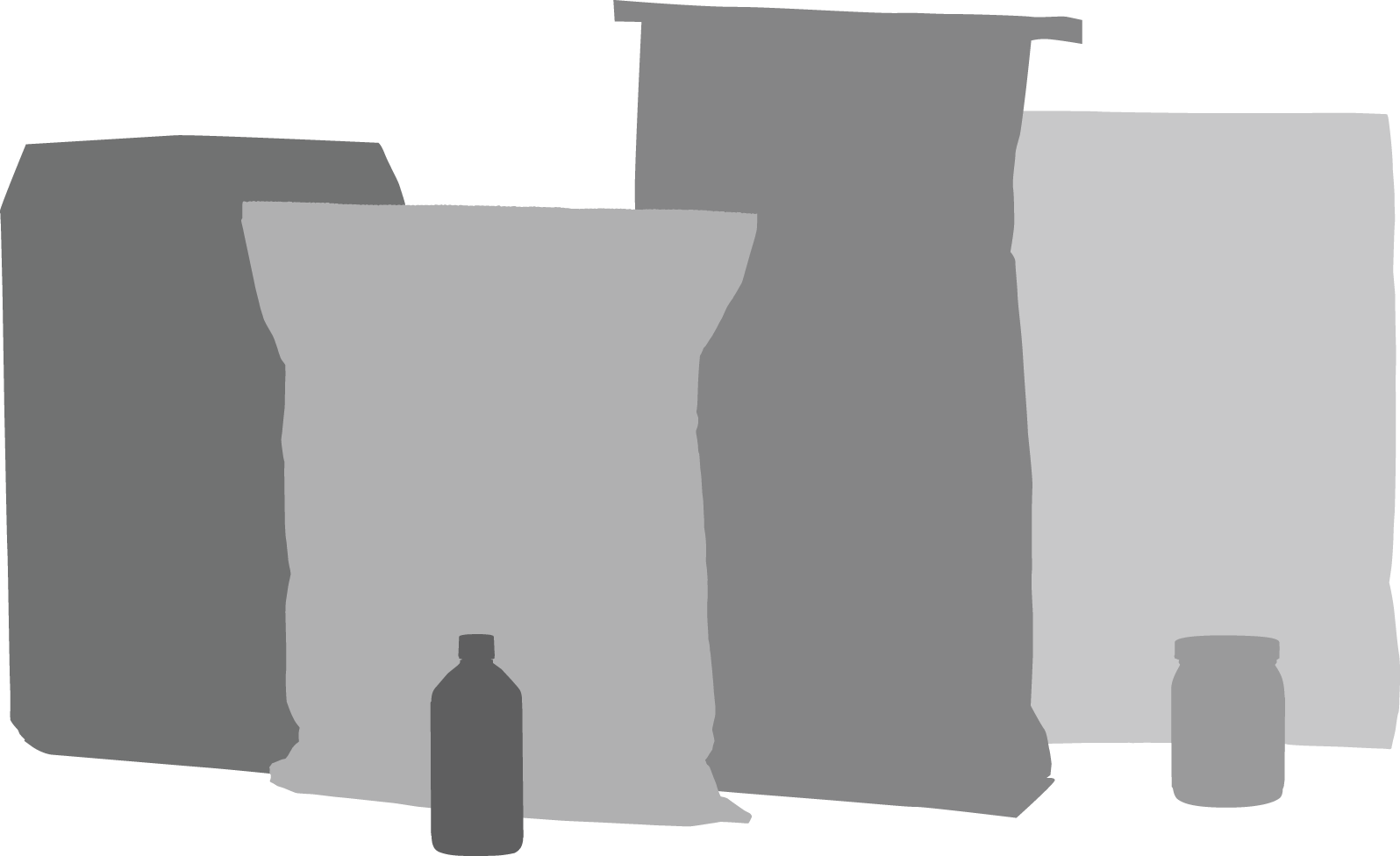 29
Existing regulatory framework for veterinary oversight of feed-use drugs (21 CFR 558)
Designates VFDs as medicated feeds needing veterinary oversight
Limits use of such products to veterinary oversight
Requires a written statement (form) issued by a veterinarian
Authorizes manufacture & use of feed containing a drug
Veterinary Feed Directive (VFD)
Extra Label Use is NOT Permitted
“Use of feed containing this veterinary feed directive (VFD) drug in a manner other than as directed on the labeling (extra label use) is not permitted”
31
California SB No. 27  (Chapter 758)
Livestock: use of antimicrobial drugs
Effective January 1, 2018
Prohibits the administration of medically important antimicrobial drugs to livestock unless ordered by a licensed veterinarian through a prescription or veterinary feed directive pursuant to a veterinarian-client-patient relationship, and would prohibit the administration of a medically important antimicrobial drug to livestock solely for purposes of promoting weight gain or improving feed efficiency.
32
Develop antimicrobial stewardship guidelines and best management practices on the proper use of medically important antimicrobial drugs

Gather information on medically important antimicrobial drug sales and usage, antimicrobial resistant bacteria, and livestock management practice data.
CDFA Must…
Veterinary Involvement in Animal Stewardship
	1. Defined Criteria for VCPR
	2. Development of Preventative Herd/ Flock 		Health Plan
	3. Responsible Antibiotic Selection and Use
	4. Analysis of Treatment Outcomes
B. Preventive Biosecurity (Prevent Introduction or 	Transmission)
	1. HACCP Principles
	2. Human Hygiene
	3. Vehicular Hygiene (Farm-to-Farm 			Transmission)
	4. Incoming Animal Quarantine
	5. Farm Organization and Layout of Animal 		Groups
CDFA Phase I(Antimicrobial and Herd Monitoring )
Care and Husbandry Practices
 	1. Preventative Healthcare 
	2. Vaccination Protocols 
	3. Nutrition 
	4. Lameness 
	5. Anthelmintic Protocols 
	6. Behavior
	7. Culling Management (Timely Marketing) 
	8. Necropsy and Follow-Up Diagnostics 
B. Environmental Management 
	1. Stocking Rate (Suggested Group Sizes) 
	2. Facility Structure
	3. Feed and Water Hygiene 
	4. Manure Management (aka Nutrient 			Management Plan) 
	5. Land Management
CDFA Phase 2(Areas Addressed in BQA Programs)
C. Transportation/ Handling Guidelines
	1. Reduction of Stress = Reduction of 		Illness 
	2. Flight Zone 
	3. Physical Body Language 
	4. Herd Behavior 
	5. Loading Density 
	6. Long Haul Protocols 
	7. Vehicle Sanitation Standards (for animal 		transport health)
CDFA Phase 2(Areas Addressed in BQA Programs)